Reflektion Transferauftrag / Umgesetztes mit dem STAR Modell: ___________________
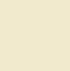 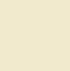 A
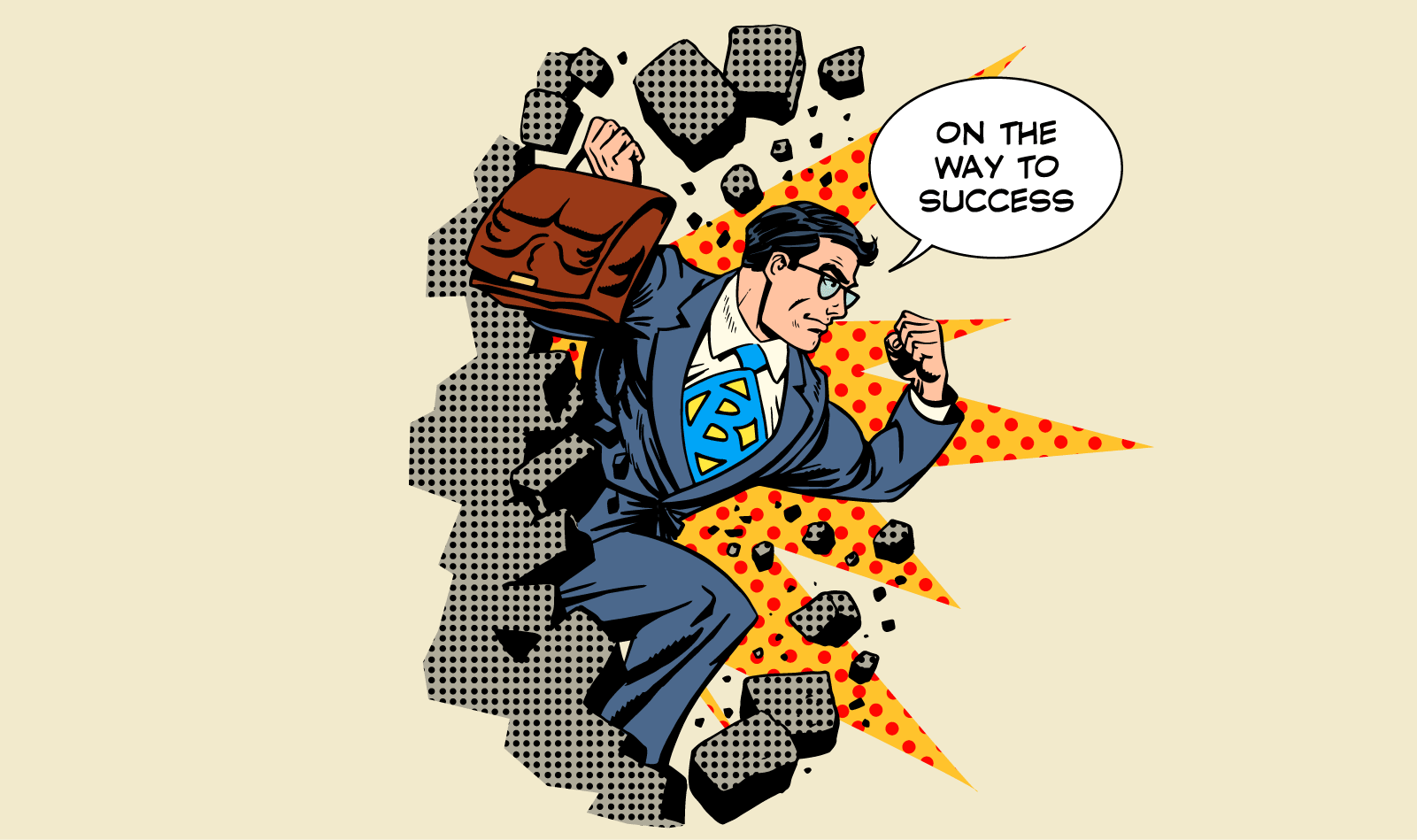 …
S
ituation
T
ask
A
ction
Arbeitsproben
R
esult
R
eflection
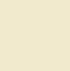 S,T
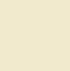 A
…
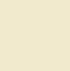 R